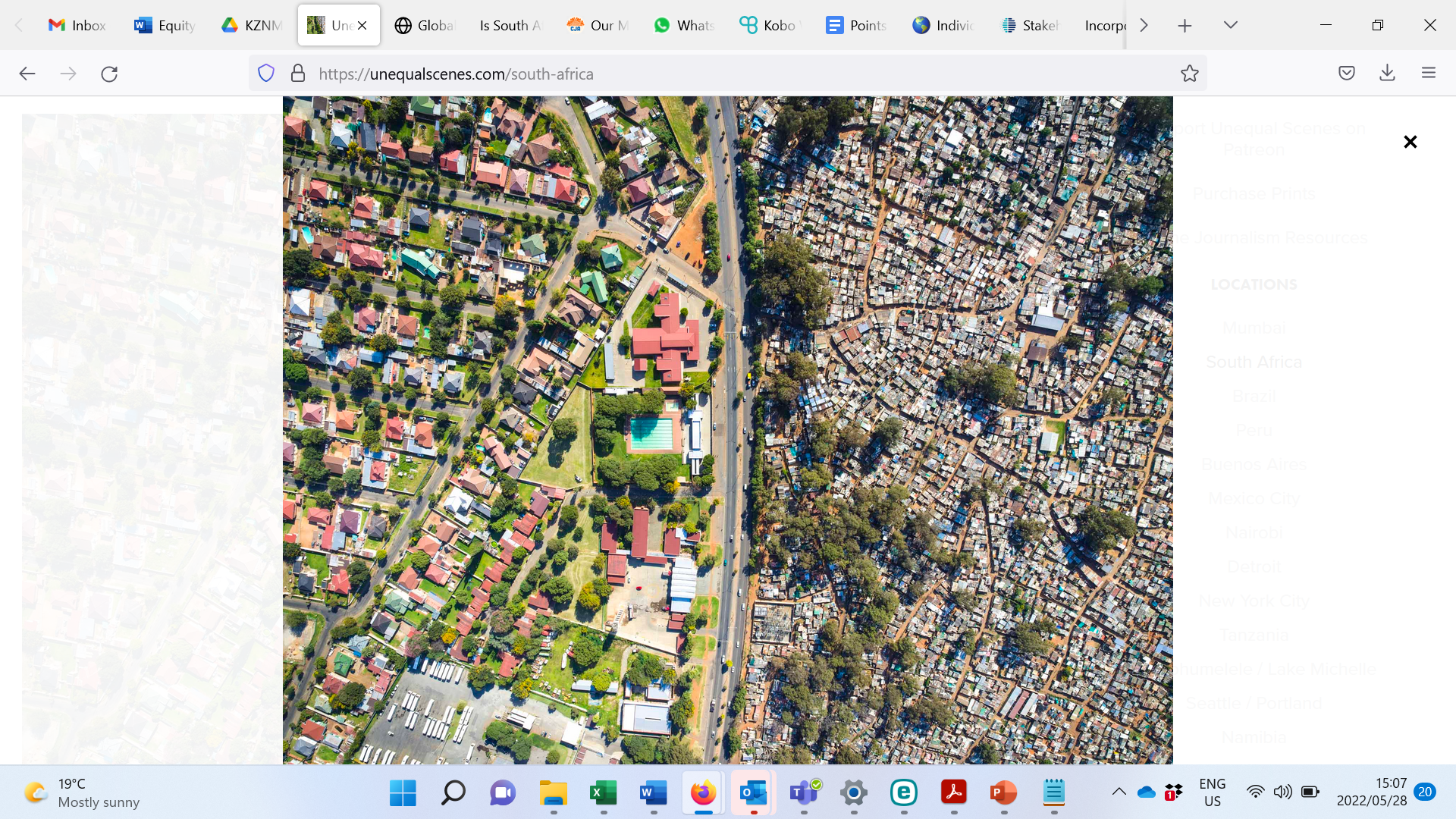 Transformative Equity: A Necessary Evaluation Criterion for Transforming Society Through Evaluation
European Evaluation Society 
14th Biennial Conference June 2022
J. Norins, S. Tsekiso, 
Z. Brey, T. Lukuko, I. Goldman
Presentation outline
Background: 
SAMEA Hackathon and development process
Why an evaluation criterion on equity?
South African context and where the guidelines fit
Criterion components 
Definition
Dimensions
Principles
Integrating equity criterion into evaluation TORs and commissioned process
Process
Evaluation questions 
Current status and next steps
Reflective questions
Q: How do you currently ensure equity in your evaluation practice?

Q: How do you currently assess the extent to which interventions promote equity in transformational ways? 

Q: How could a criterion on equity support your evaluation practice?
Development Process
SAMEA Evaluation Hackathon October 2021
One of two groups focused on evaluation criteria for Anthropocene times
Challenge: What would an evaluation criterion on equity look like?
Two weeks developing rough criterion and complementary guidelines
18 participants; representatives from national and provincial government, CSOs
November to current – refinement, peer review and revision, preparing for piloting July/August 2022
Issuing by South African Department of Planning, Monitoring and Evaluation (DPME)
Reflect on application at SAMEA conference in September 2022
Why a criterion on transformative equity?
Assumption that evaluation plays critical role in transforming systems 
Evaluation “straddles both theory and practice,” enabling it to support transformational learning and change (Chaplowe, 2021). 
MQP: evaluation needs to contribute to discourse in social transformation
Criteria are key guideposts for conducting evaluations
DAC criteria suggests equity can be integrated into existing criteria (GAP!)
How can we consistently assess for equity if no criterion?
Levels of inequality in South Africa
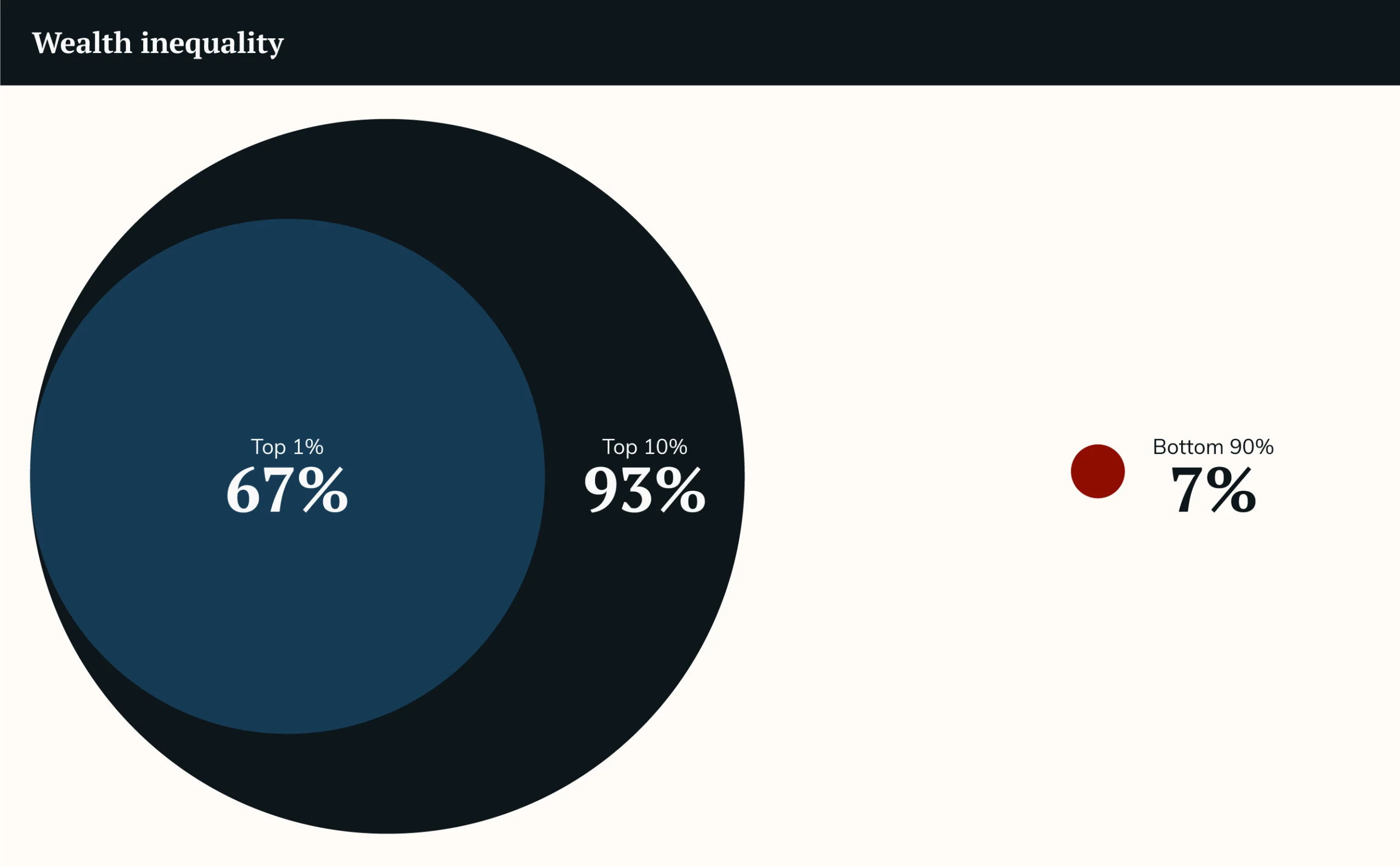 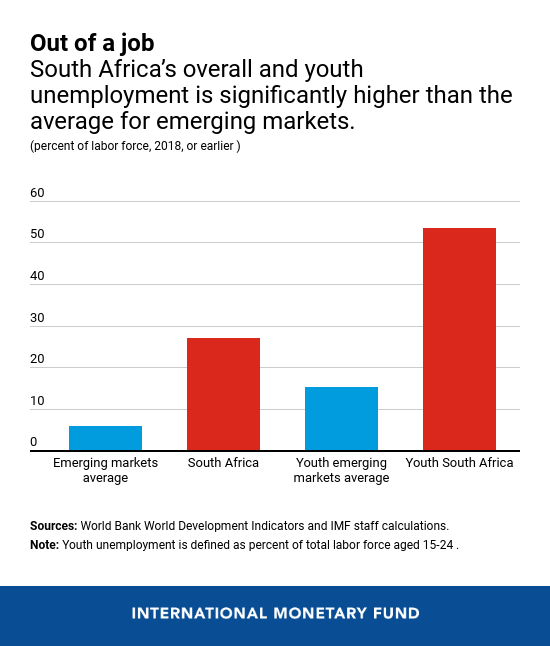 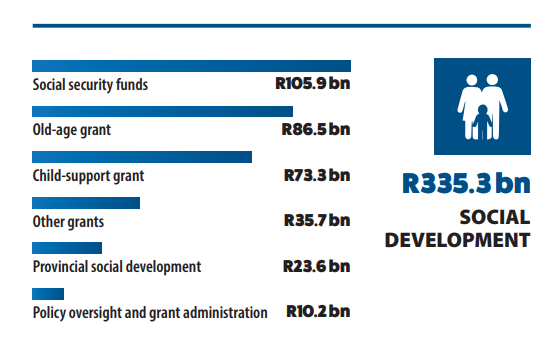 Anna Orthofer (2016)
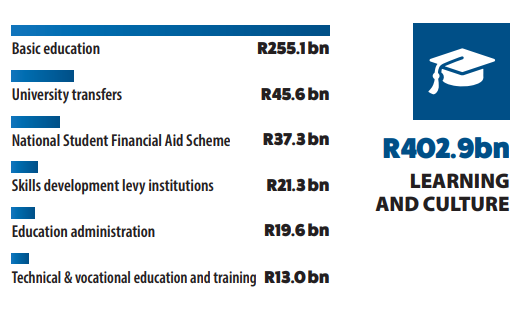 South African Context
Disproportionate allocation of resources, opportunities and other critical essentials for a quality standard of living 
Low growth, declining investor interest and increased instability of markets impacting on efforts to reduce issues of poverty and inequality
Recent evaluation of the national evaluation system highlighted gaps in equity focus 
South African Constitution: everyone has the right to equal protection and benefit of the law; full and equal enjoyment of all rights and freedoms
[Speaker Notes: The National Evaluation Policy Framework 2019-2024 (NEPF) presents the government’s commitment to evaluation as a mechanism for achieving the transformational national development agenda put forth in the NDP. The NEPF makes clear reference to how planning, budgeting, implementation, monitoring and evaluation of government interventions should adopt an inclusive approach, particularly for women, youth and persons with disabilities, as part of its transformative effort (DPME, 2019). However, a recent evaluation of the national evaluation system highlighted that many evaluations struggled to adequately incorporate an equity focus, and did not adequately address issues affecting women, youth, persons with disabilities, and other marginalised groups (Goldman, et. al, 2019). While the NEPF provides some guidance for where and how issues of equity should be considered within the life-cycle of an intervention, a detailed guideline on equity in evaluation provides further support to the framework in this regard.]
South African Evaluation System Response
Recent evaluation of the national evaluation system highlighted gaps in equity focus 
The NEPF 2019-2024:
Government’s commitment to evaluation as a mechanism for achieving the transformational national development agenda put forth in the NDP
Inclusive approach to planning, monitoring, implementation and evaluation of government intervention
Applicable across all three spheres of government and entities  
Evaluations promoted in Government Planning Frameworks
[Speaker Notes: The National Evaluation Policy Framework 2019-2024 (NEPF) presents the government’s commitment to evaluation as a mechanism for achieving the transformational national development agenda put forth in the NDP. The NEPF makes clear reference to how planning, budgeting, implementation, monitoring and evaluation of government interventions should adopt an inclusive approach, particularly for women, youth and persons with disabilities, as part of its transformative effort (DPME, 2019). However, a recent evaluation of the national evaluation system highlighted that many evaluations struggled to adequately incorporate an equity focus, and did not adequately address issues affecting women, youth, persons with disabilities, and other marginalised groups (Goldman, et. al, 2019). While the NEPF provides some guidance for where and how issues of equity should be considered within the life-cycle of an intervention, a detailed guideline on equity in evaluation provides further support to the framework in this regard.]
The Transformative Equity Criterion
Equity Criterion Dimensions
Equity Principles
Integrating Transformative Equity into TOR
Example of Transformative Equity questions
DPME’s considerations for use
DPME will ensure inclusion of transformative equity in the:
National Evaluation Policy Framework
Generic criteria for prioritising evaluations
Capacity development courses, tools and strategy
Different types of evaluations
DPME to support the adoption of and training on the “Integrating a transformative equity criterion in evaluations for promoting transformative systematic change” guideline
DPME to ensure all evaluation documents meet the equity criteria in addition to the DAC criteria
[Speaker Notes: The National Evaluation Policy Framework 2019-2024 (NEPF) presents the government’s commitment to evaluation as a mechanism for achieving the transformational national development agenda put forth in the NDP. The NEPF makes clear reference to how planning, budgeting, implementation, monitoring and evaluation of government interventions should adopt an inclusive approach, particularly for women, youth and persons with disabilities, as part of its transformative effort (DPME, 2019). However, a recent evaluation of the national evaluation system highlighted that many evaluations struggled to adequately incorporate an equity focus, and did not adequately address issues affecting women, youth, persons with disabilities, and other marginalised groups (Goldman, et. al, 2019). While the NEPF provides some guidance for where and how issues of equity should be considered within the life-cycle of an intervention, a detailed guideline on equity in evaluation provides further support to the framework in this regard.]
Current Status and Next Steps
Draft guidelines shared with reviewers in April 2022
Comments received
Key issues raised
Need for tools and resources for evaluators
Need for more focus on justice and transformation
Need for more alignment with guideline on climate and ecosystem health
Preparing for training and piloting in July 2022
Just Transition COP planning a conference strand for SAMEA hybrid conference in September 2022 - guidelines and piloting will be highlighted (do join us!)
Please get in touch!
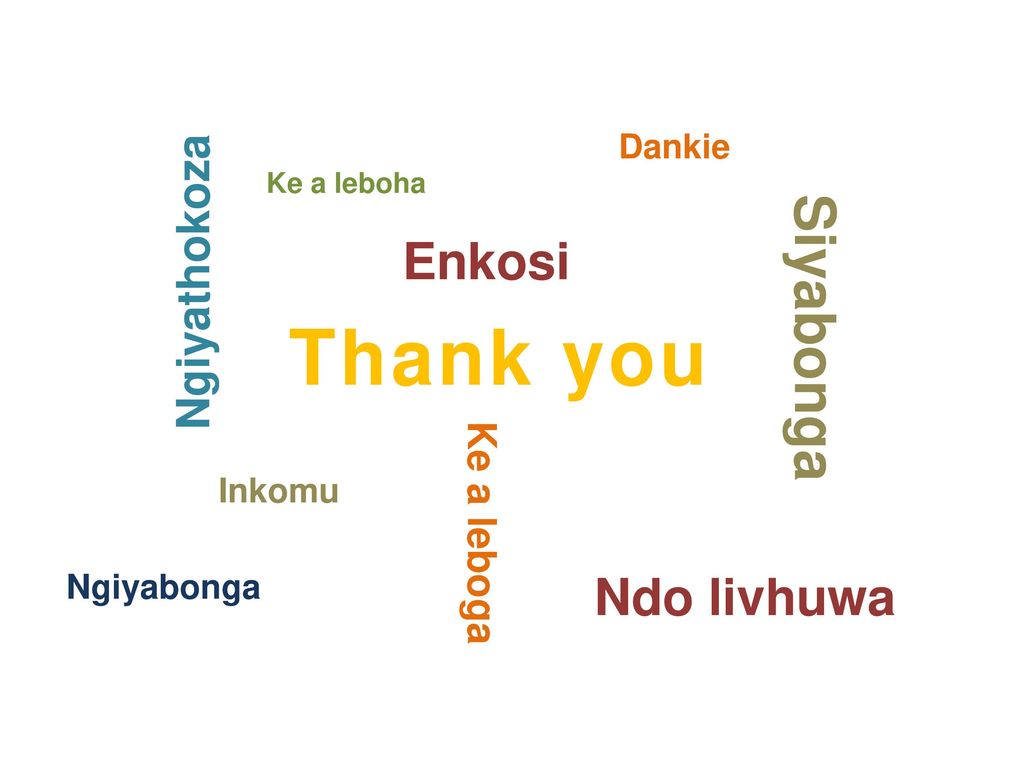 Jennifer Norins – jennorins@gmail.com
Sinenhlanhla Tsekiso –  sinenhlanhla@dpme.gov.za
Zulaikha Brey – Zulaikha.brey@dnaeconomics.com
Thando Lukuko – coordinator@sacan.africa
Ian Goldman – ian.goldman@wits.ac.za